EXPECT: Indonesia’s Perception of and Expectation on EUThe case of Printed media
Nurina Aulia Haris 
Universitas Gadjah Mada
September 2022
1. Bilateral relations with EU
3
[Speaker Notes: Indonesia's main exports to the EU in 2018 were dominated by palm oil products and their derivatives including CPO, fatty acids and biodiesel; other major exports are copper, rubber, sports shoes, footwear and machinery, mainly photocopiers and facsimiles.)

EU is Indonesia's 4th largest source of foreign direct investment after Singapore, China and Japan in 2019 with an investment value of USD 3.44 billion with 4700 programs. Its main investments are in the manufacturing sector (particularly chemical and pharmaceutical/drug products), paper and printing, infrastructure and mining.

https://kemlu.go.id/portal/en/read/149/halaman_list_lainnya/uni-eropa
https://www.eeas.europa.eu/indonesia/who-we-are_en?s=168 
https://binus.ac.id/wp-content/uploads/2019/06/20190619-Hubungan-Indonesia-Uni-Eropa-Yuri-O.-Thamrin.pdf
http://repository.umy.ac.id/bitstream/handle/123456789/10985/BAB%20II.pdf?sequence=6&isAllowed=y
https://kemlu.go.id/brussels/id/read/uni-eropa/1669/etc-menu]
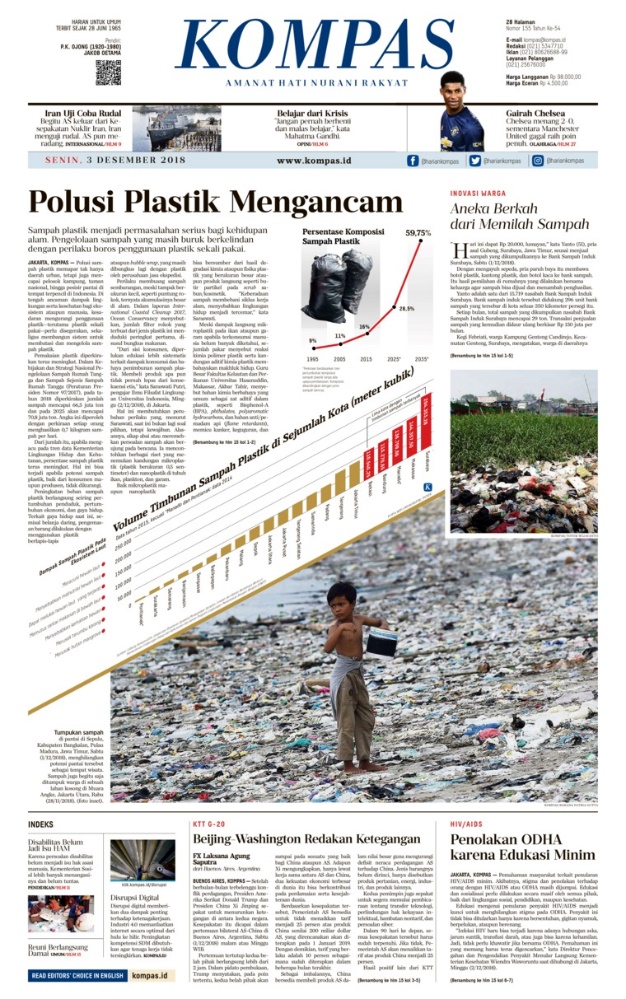 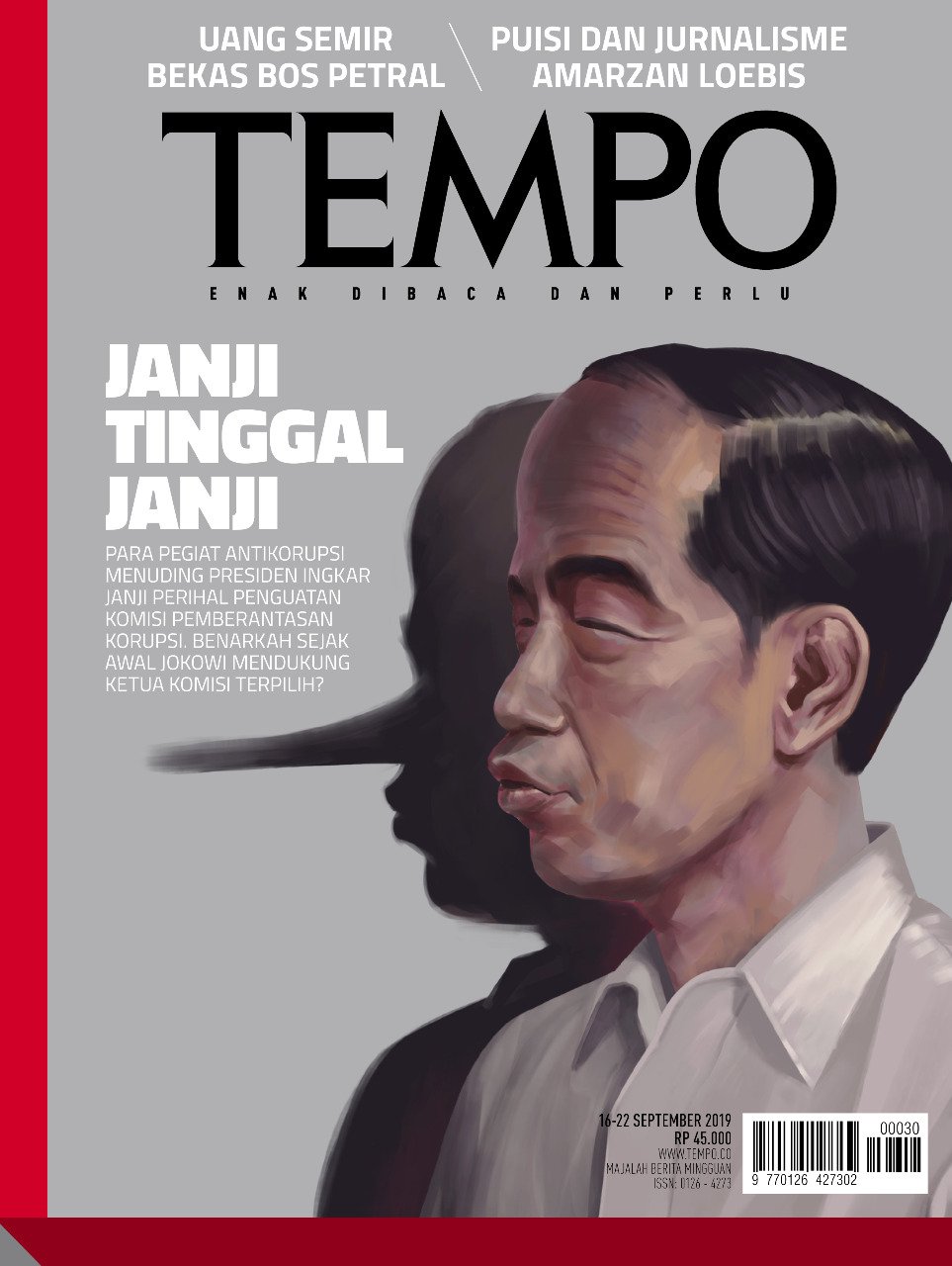 2. Monitored Press in Indonesia
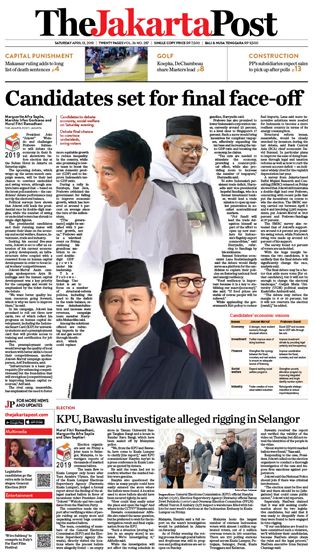 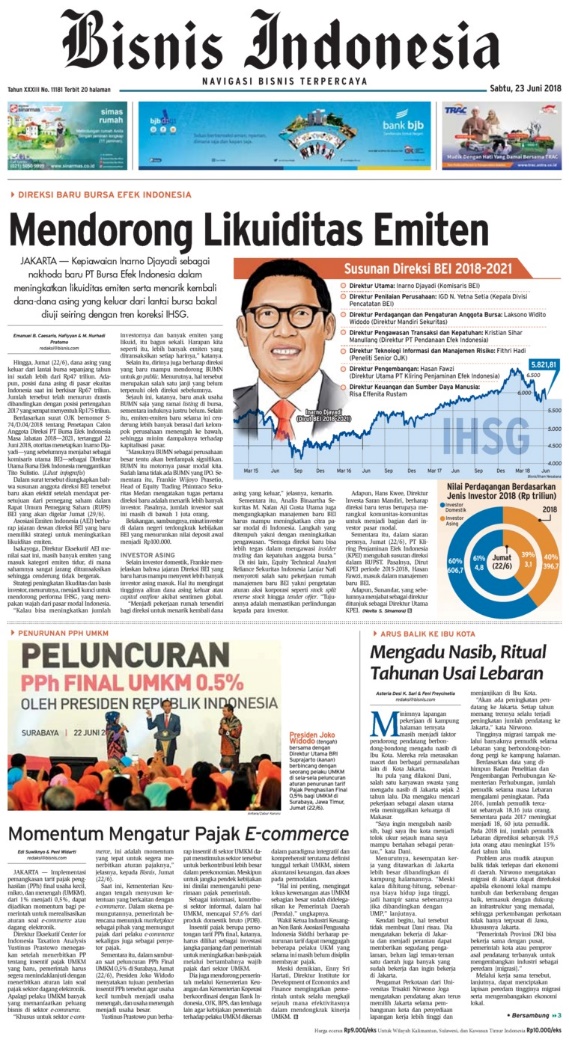 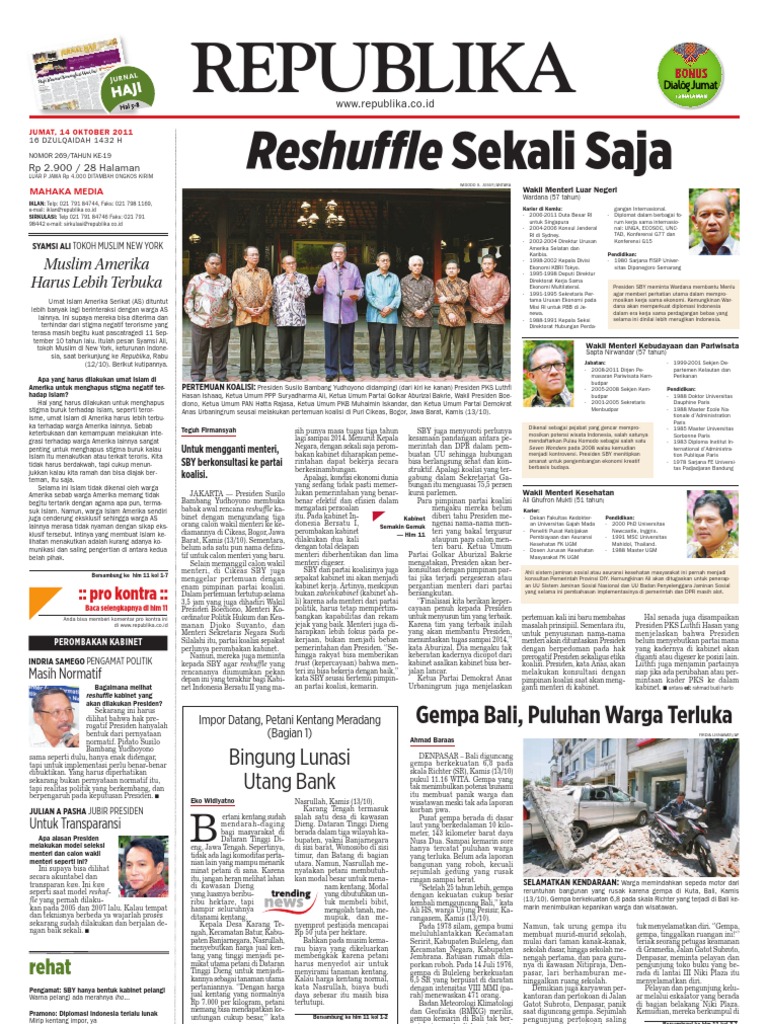 4
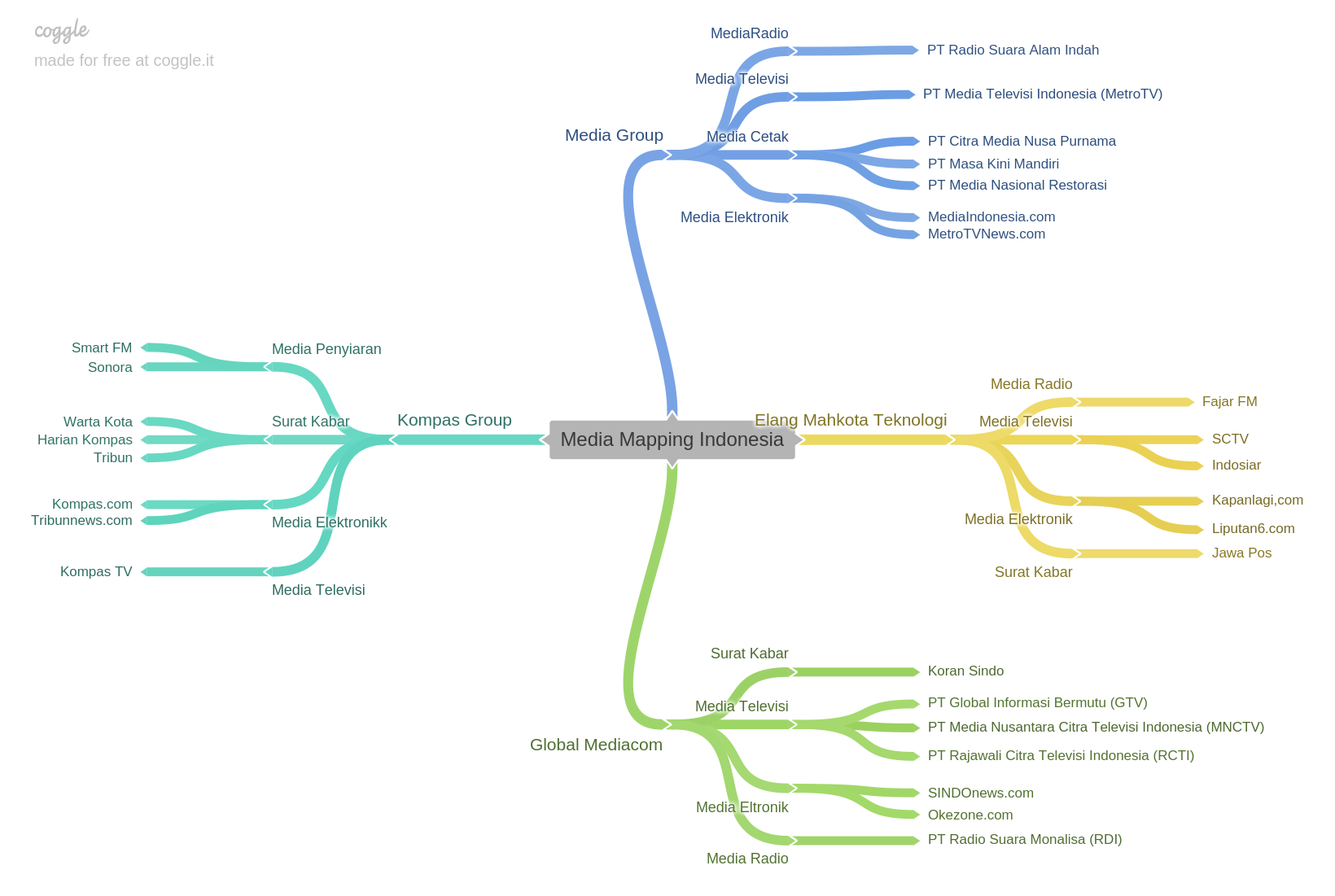 5
6
[Speaker Notes: Republika: http://repository.fe.unj.ac.id/8752/1/Laporan%20PKL%20sabrina%20maulia%20jannatin%208215164855.pdf

Kompas:
https://korporasi.kompas.id/produk/iklan/#:~:text=Harian%20Kompas%20memiliki%20sirkulasi%20harian,rata%2Drata%20diatas%20290.000%20eksemplar.

Tempo Daily:
https://dapobas.kemdikbud.go.id/home?show=isidata&id=1464]
[Speaker Notes: BI:
https://www.bisnisindonesiagroup.com/big-media/11/bisnis-Indonesia

JP:
https://themediavantage.com/media-partners/the-jakarta-post/

Tempo Weekly:
http://e-journal.uajy.ac.id/5739/3/KOM202902.pdf]
2. Visibility of the EU (n=944)
[Speaker Notes: 2020= 248 articles
2021= 696 articles]
EU’s appearance on Front Page (n=57)
[Speaker Notes: 2020=15
2021=42]
Average length of EU-news (major/2nd)
EU’s Visibility under Covid-19 Shadow
[Speaker Notes: 2020:
March Kompas 1; Republika 2
April Rep 1; Tempo 1
May -
June Kompas 1; Rep 1; BI 4

2021:
March Rep 1; BI 2; JP 16
April Kompas 1; JP 13
May Kompas 3; BI 2; JP 15
June Kompas 2; Republika 1; BI 2; JP 19]
Other hot issues in EU-related news (n=944)
3. Sources (n=944)
Sources of EU news
[Speaker Notes: Kris Mada is also using RAZ as his initial
Benny Koestanto is also using BEN as his initials]
4. Centrality (n=944)
5. Domesticity (n=944)
Domesticity (Major/2nd, n= 320)
Centrality of EU in Local news
6. EU actions (Main/2nd focus, n=320)
Intra-EU actions (Major/2nd)
Sub-frame of intra-EU actions (Main/2nd focus)
Extra-EU actions (Major/2nd)
Sub-frame of extra-EU actions (Main/2nd focus)
7. Bilateral relation (Main/2nd focus)
Bilateral relation with Indonesia(Main/2nd focus)
8. Evaluation of EU (Major/2nd, n=320)
Evaluation of intra-EU actions
Evaluation of extra-EU actions
9. Expectation on EU (Main/2nd focus , n=320)
Evaluation of EU (Main/2nd focus , n=350)
Indonesia’s Expectation on EU
Reported EU’s self-expectation
Visual images of EU (2020)
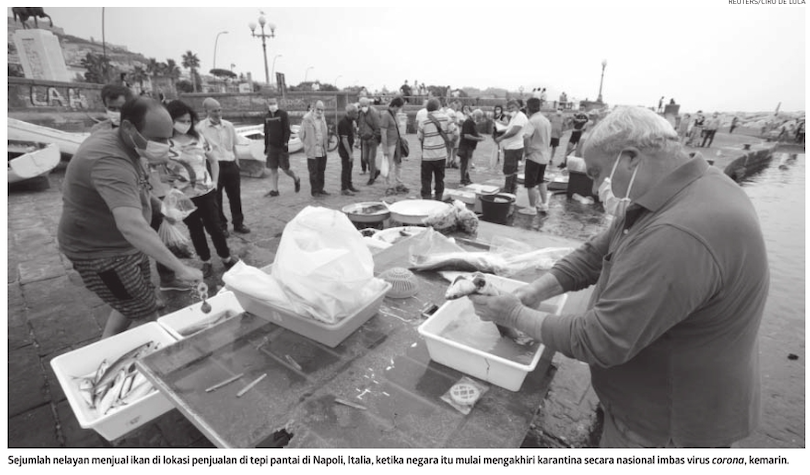 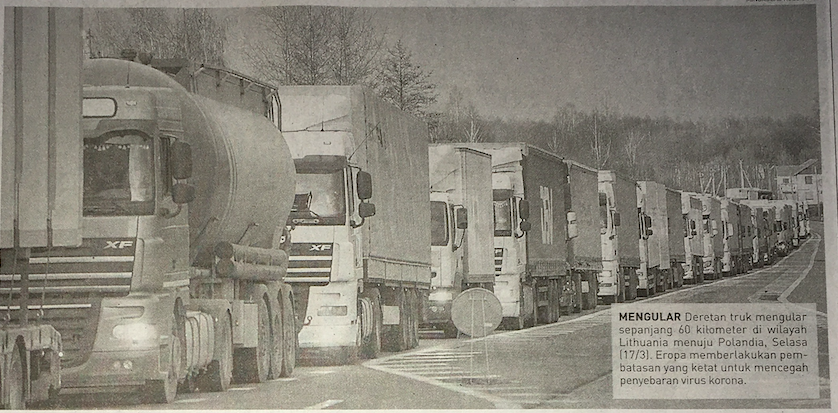 Visual images of EU (2021)
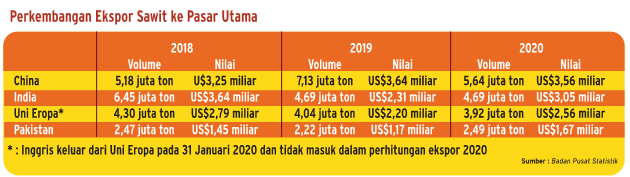 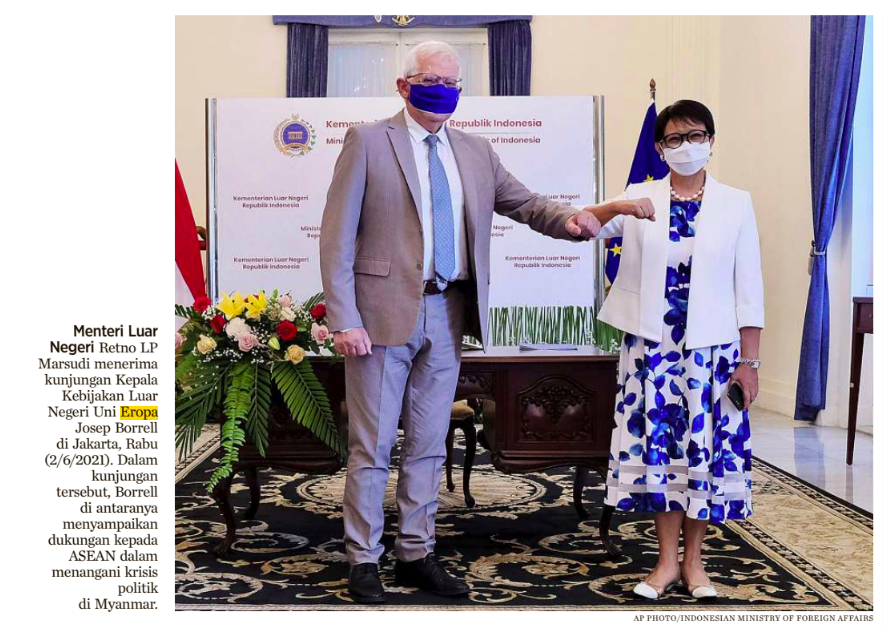 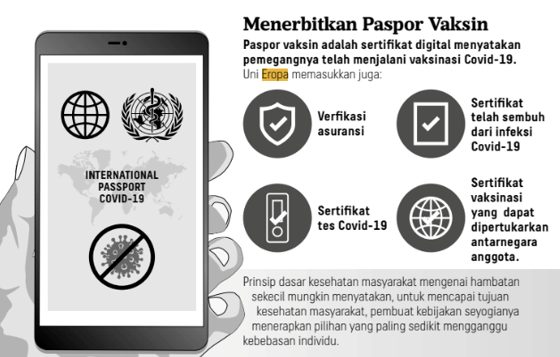 Conclusions
EU has been a visible actor, but not prominent 
Indonesia’s attention on EU has grown between 2020 and 2021 but not significant
The Jakarta Post has been the most interested in reporting the EU
Shadow of Covid19 raised significant from 2020 to 2021
The Indonesian press is NOT interested in Brexit.
EU appeared rarely in local-context, and these news stories always featured EU only as a minor actor, among which the most concerned issue was Indonesian palm oil export to Europe.
Conclusions (2)
Extra-EU action was found more in 2021 compared to 2020, but the raise is not significant.
For intra-EU actions, Indonesian press focused on the Covid-hit economy and the health care issues especially vaccines. These reportage was mostly in negative tones. In 2021, the focus shifted to measures related to Covid recovery and economic measures.
For extra-EU actions, stories circulated in Covid vaccine aid, EU political actions globally, and trade agreements. These were mostly reported in neutral tone.
Indonesia's expectations of the EU tend to be low in both years, focusing on bilateral EU-Indonesia relations